ETBI/ETB Module Re-design/Update Project
Module Development for QQI CAS Awards for ETB Curriculum Development Support Staff
Plan for the day
ETBI Digital Library
Resource Bank
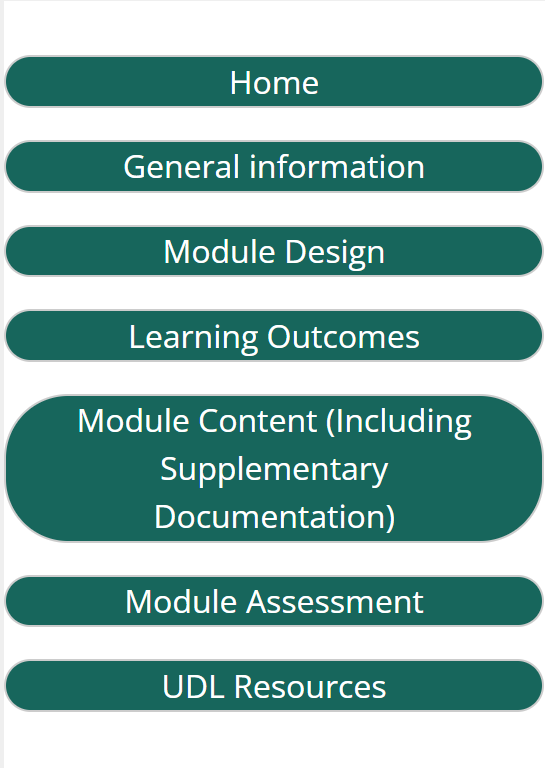 ETBI Digital Library
Resource Bank
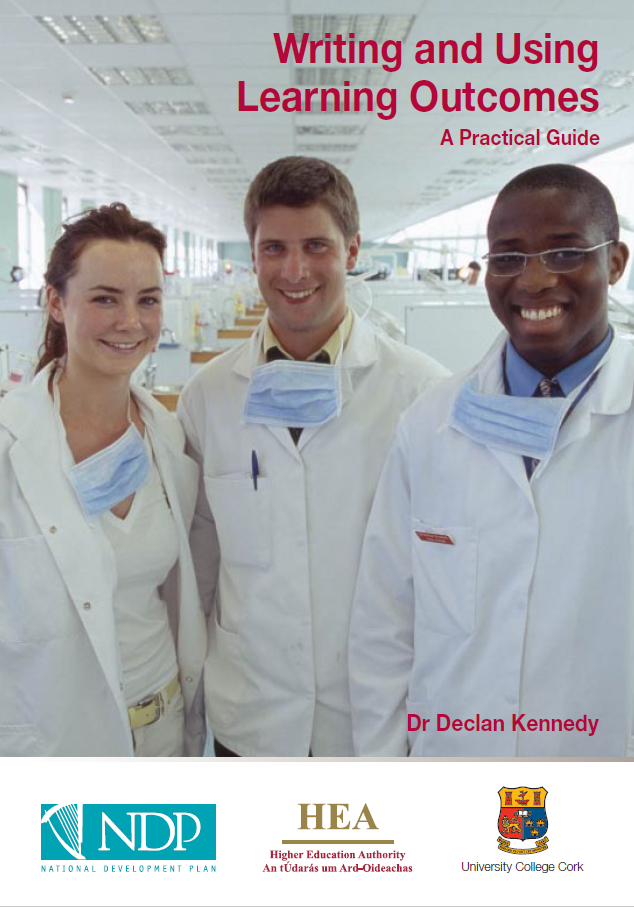 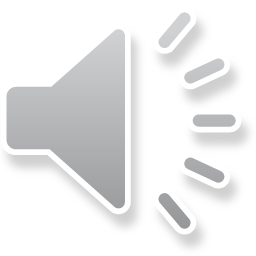 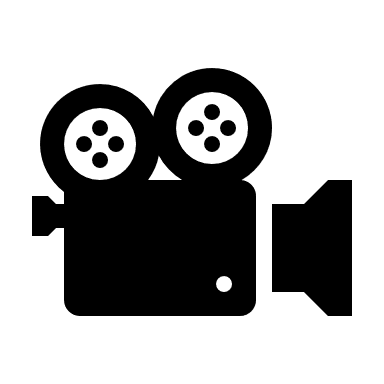 [Speaker Notes: UDL approach

Tips document]
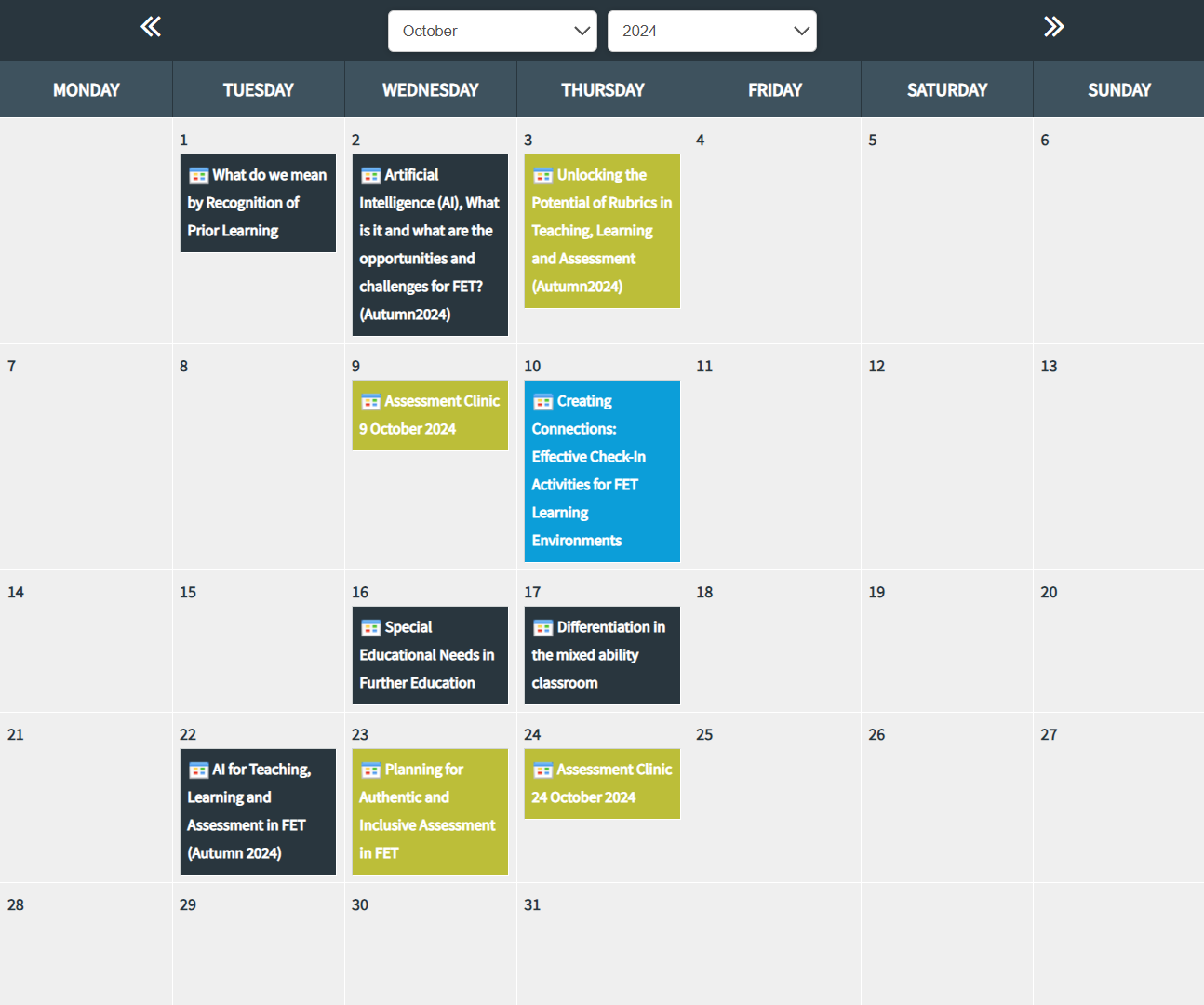 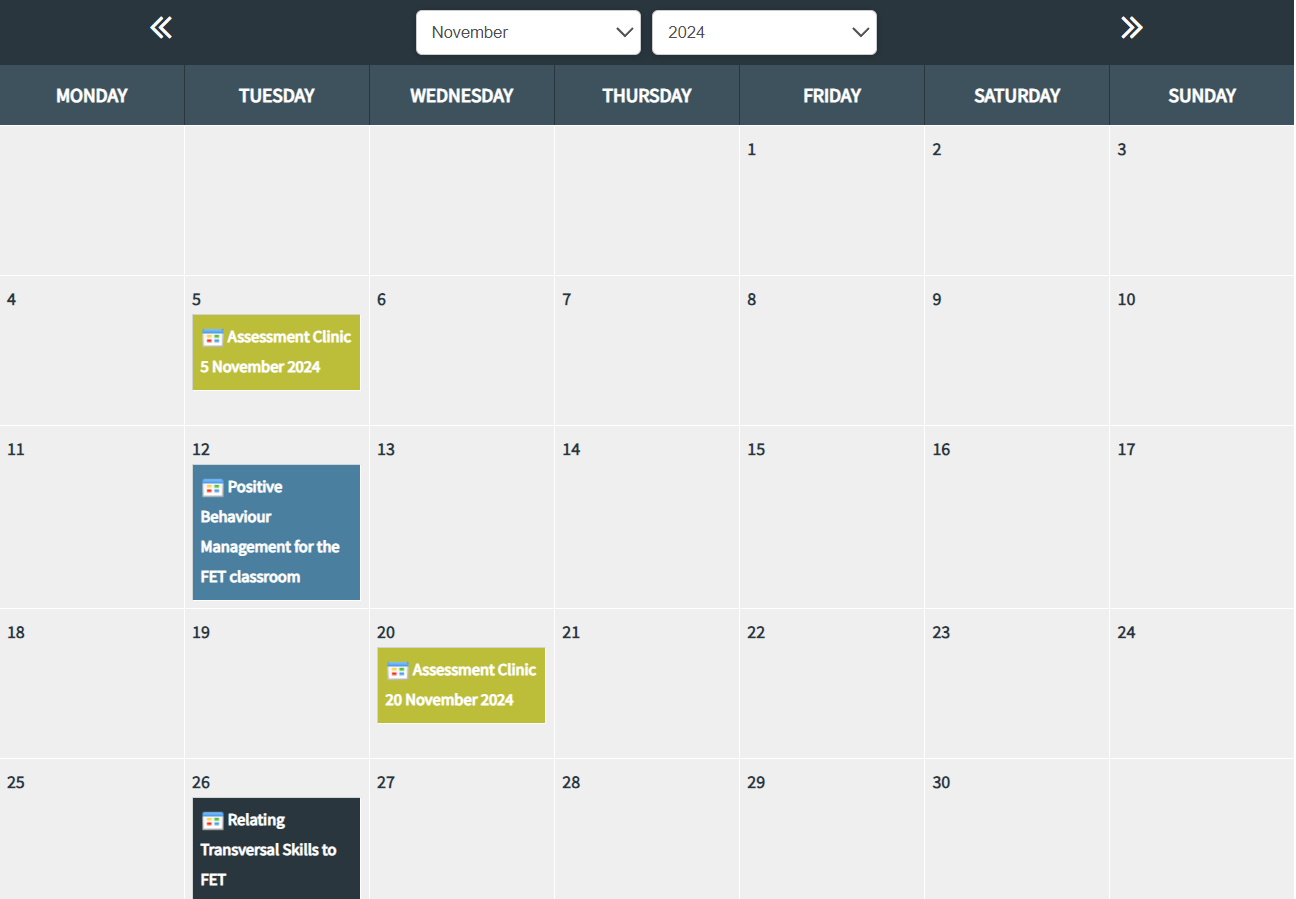 Some upcoming FESS PD events…
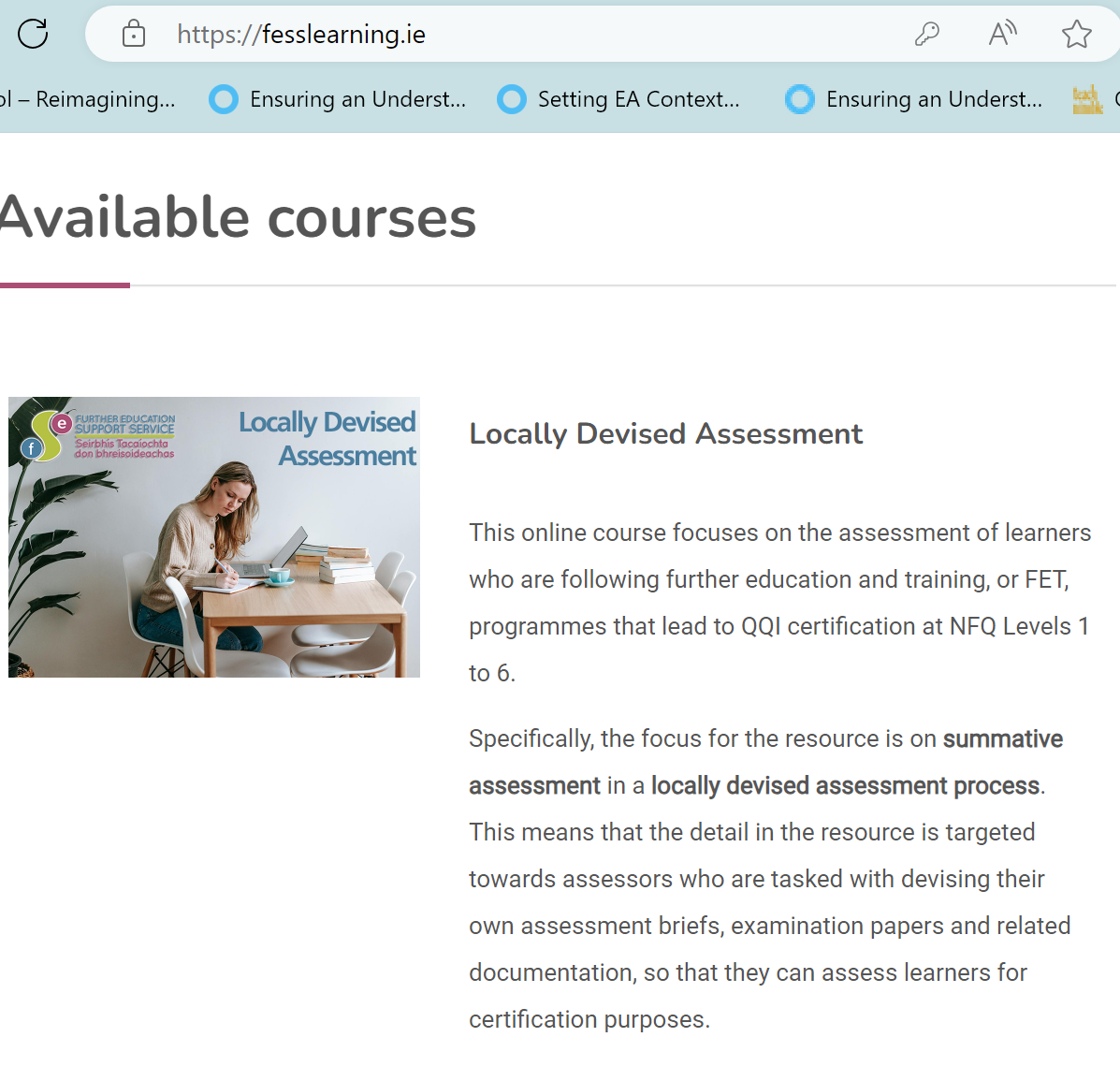 Reflecting on the Process
Case Studies

David Crowley, MSLETB
Niamh Gaine, Cork ETB
Fiona Fay, DDLETB
David Crowley
MSLETB
Being an SME
Your SME might have zero programme development experience
Hopefully might have completed UDL badge

Our role is to guide them
They will not bring “perfect” Learning Outcomes to you

Key Questions (for me)
Is that learning outcome assessable? 
How would you assess that learning outcome (s)
Is it measurable?
Manage Expectations
Outline what is possible – Component Spec Vs Module Descriptor

Timelines

Meeting Schedule 

Availability of the SME
Leader Vs Manager
You are probably not the SME’s line manager
Programme Development Story
Level 6 Certificate in MusicLevel 6 Certificate in Digital Media Production
Niamh Gaine - Assistant Manager, Cork College of FET- Bishopstown Campus
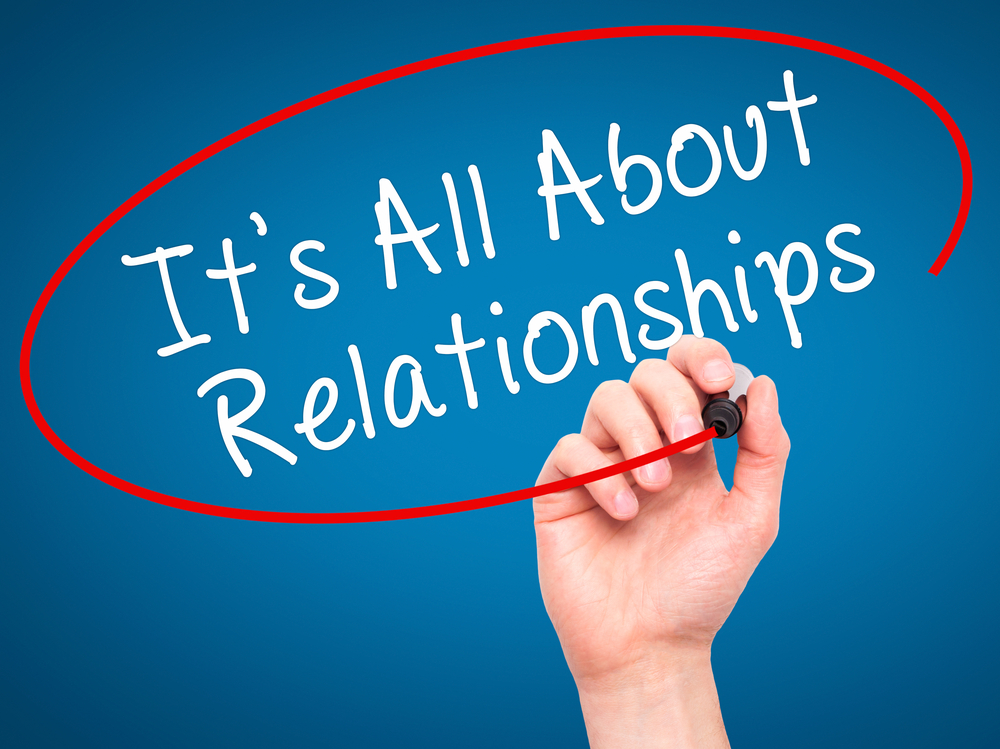 Reflecting on the Process
Case Studies

David Crowley, MSLETB
Niamh Gaine, Cork ETB
Fiona Fay, DDLETB
Reflecting on the Process
Case Studies

David Crowley, MSLETB
Niamh Gaine, Cork ETB
Fiona Fay, DDLETB
Programme Development is a  Rhizomatic Process
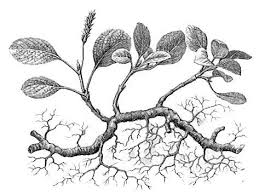 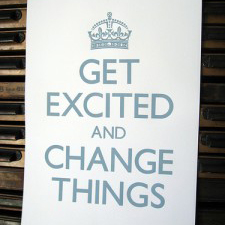 Fiona Fay
DDLETB
Working in curriculum support with SMEs:learning to date Fiona Fay, DDLETB
Exploring our Beliefs and Values
Geraldine O’ Neill, UCD, 2015, Curriculum Design in Higher Education: Theory to Practice 
Chapter 3 Needs Analysis and Educational Philosophy pp. 16 - 24
The starting point of a programme design is;
b)  The development and articulation of a set of values and beliefs that the programme team aspire to , ie. A programme educational philosophy
Dialogue and articulate individual educational and subject / discipline / professional values
Negotiate and agree a shared vision and some common values
This will inform a more coherent choice and sequence of programme outcomes, content , teaching, learning and assessment approaches in the programme
Exploring our Beliefs and Values
Define a set of values and beliefs that the programme team aspire to …Peter De Witt (founder and CEO of Instructional Leadership Collective 
- Your core beliefs and values / Why you got into education in the first place?
‘’We should always evolve in our beliefs, but we should never lose sight of why we entered into education in the first place’’
Some prompts for reflection
Professional Development prompts, National Forum for Teaching and Learning eZine and Centre for Teaching and Learning MU
3 Beliefs
What are 3 core beliefs / values you would 
defend about learners , 
learning and/or education?
Distractions
Relevant Actions
LEARNERS
Team Beliefs / Values
www.petermdewitt.com
3 Beliefs
What are 3 core beliefs / values you would 
defend about learners , 
learning and/or education?
Distractions
Relevant Actions
Inclusion
- Write LOs that ensure inclusiveness / adhere to principles of UDL
- Copy LOs from the old module descriptor
LEARNERS
Team Beliefs / Values
www.petermdewitt.com
Writing module learning outcomes for selected modules leading to CAS minor award/s
Some context…
QQI CAS Minor Awards

1315 minor awards on the QQI database
Some include out-of-date and/or irrelevant learning outcomes
Some assessment techniques may no longer be the optimum method for assessing learner achievement

Scope for providers, under their QA governance structures to: 
Develop new module learning outcomes, while demonstrating consistency with the linked CAS standard(s)
Determine new, more relevant assessment techniques for programme modules
[Speaker Notes: Current focus is on small number of modules]
The key word for today is…
Consistency
Consistency…
…
Award Standards
Assessment Guidelines
Teaching & Learning Methodologies
Assessment Criteria
Teaching & learning Resources
Content
Learning Outcomes
Consistency
Consistency
Consistency
Consistency
Modules – Key Elements
Text
[Speaker Notes: Learning outcomes outline what the learners will be able to do at the end of the programme
These are determined by and consistent with the award standard
Appropriate content activities and tasks need to be identified that will bring the learners from where they are to the point where they can demonstrate achievement of the learning outcomes
Appropriate teaching and learning methods and resources need to be identified, thinking about whether the teaching and learning tasks and activities and approaches  are valid in that those chosen approaches are the best option for imparting the knowledge, skills and competence that the learner will need to acquire to demonstrate achievement of the learning outcomes
Who are your learners, you may have to consider different teaching and learning methods depending on the learner profile
How are you going to know whether the learner is able to demonstrate the learning outcomes? The summative assessment activities and processes needs to be consistent with the LOs and the content. The assessment activities need to be valid, reliable, fair, transparent and quality assured and most importantly should allow the learners demonstrate what is required of the LOs.]
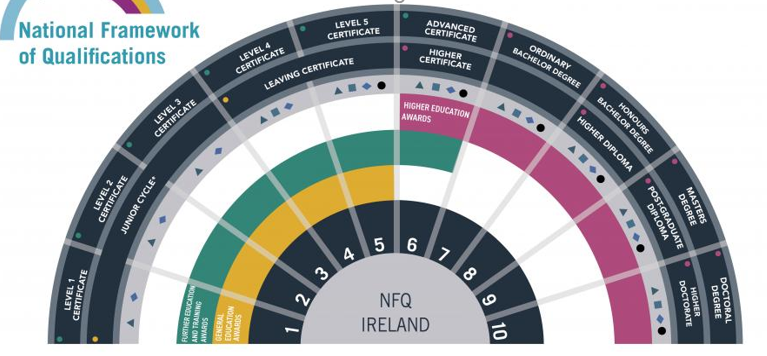 NFQ Grid of Level Indicators
https://www.qqi.ie/sites/default/files/2021-11/nfq-grid-of-level-indicators.pdf
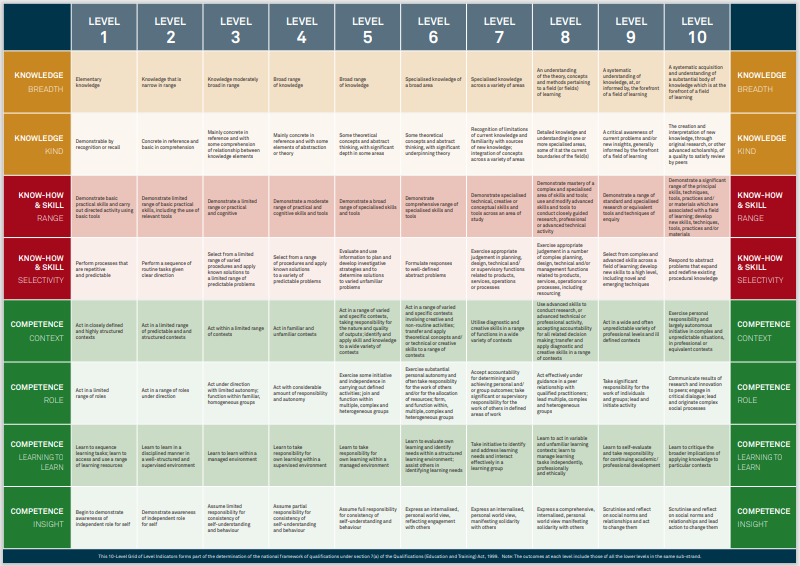 [Speaker Notes: This should be your best friend as it allows you to pitch the LOs, content and assessment at the appropriate level. It is useful also to look at the level below and above]
Synopsis of Level Outcomes: NFQ Levels 3, 4, 5, 6 and 7
What information do I need to know or have before starting to redevelop a programme module?
Clarity on your role and the process
Relevant QQI component specification(s)
Relevant validated programme module 
Relevant programme module template
Information on how to approach and develop the various elements
Some thoughts about context
Consider the diversity of the learners that may undertake the module and the variety in learners’ approaches to learning and their stages of intellectual development
Consider how you will acknowledge this diversity and exploit it in positive ways to enhance the learning experience of all learners

Think about the wider contexts within which the design and delivery of module(s) occur and identify any potential current issues within these contexts.
Within your own ETB and across other ETBs
Industry needs - What are the current knowledge, skill and/or competence do employers expect from graduates of the programme of which the module is a part?
National/International
Writing Module Outcomes
MIMLOs 

Minimum Intended Module Learning Outcomes
Learning Outcomes – what are they?
“A statement of what a learner knows, understands and is able to do upon completion of a learning process”
European Commission, 2008, Adoption of the European Qualifications Framework

You need to write MIMLOs for each module using precise action verbs, e.g. The learner will be able to:
Describe…
Analyse…
Interpret…
Demonstrate…
Examine…
Reflect…
Construct…
Assess…
etc.
N.B Avoid ambiguous verbs such as know, understand, enjoy, become familiar, be aware of, appreciate,  etc.
Text
Learning outcomes must be …
Clearly focused on the target learners
Easily understood by learners and other stakeholders 
Consistent with the relevant QQI CAS award standards 
Assessable 
Learners must successfully demonstrate, through assessment, the achievement of the learning outcomes before they can achieve certification in the award(s)
MIMLOs must be mapped to the assessment techniques for the module
Text
[Speaker Notes: Be aware of all the types of learners who are likely to undertake the course. You or the subject matter experts might only have experience of full time provision with 19-20 year olds, whereas across the ETB, this module may be delivered to all sorts of learners on different programmes and different types of provision, part-time, day or evening provision, block release, etc

Care with the language so that any stakeholder should be able to understand what the learning outcome means, so clear and straightforward learning outcome are important

Consistency with the award standard is crucial. 

It must be possible to  assess the learning outcomes. Care needs to be taken that the way the LO is worded allows for them to be assessed, so the verb is very important because ultimately the learners need to be able to demonstrate achievement of the learning outcome in order to get the award and the Learning outcomes will all be mapped to an assessment task or technique]
Learning Outcomes…
Developed by the provider
Consistent with the learning outcomes in the award(s)
Focus on the learning and learner – The learner will …
Focus on the essential knowledge, skills, competence that the learner must demonstrate, through assessment, to achieve certification
Be assessable
Be broad – avoid being too specific – avoid use of “to include” or “including”
Learning Outcomes
The learner will be able to…
Apply all necessary health and safety rules and regulations when working in a farm environment, under supervision
Writing Learning Outcomes
Keep it simple; avoid overly complex statements
Start each learning outcome with an action verb
Follow with the object of the verb
Complete with an indication of the context
Examples, the learner will be able to:
Engage in critical reflection to support the development of professional practice
Explain how to use a broad range of relevant reports to track company expenses
Apply fundamental conflict resolution practices in the workplace
List the steps involved in patient assessment, including procedures for specific tests.
Text
Verbs Drive Action!
Bloom’s Taxonomy
Important theoretical influence on learning outcomes
Original - Benjamin Bloom, 1956
Revised - David Krathwohl and Lorin Anderson, 2001.
Learning outcomes can specify behaviour in one of three of the following domains:
Text
Cognitive Domain (Think): Bloom’s Taxonomy (Revised)
https://www.valamis.com/hub/blooms-taxonomy
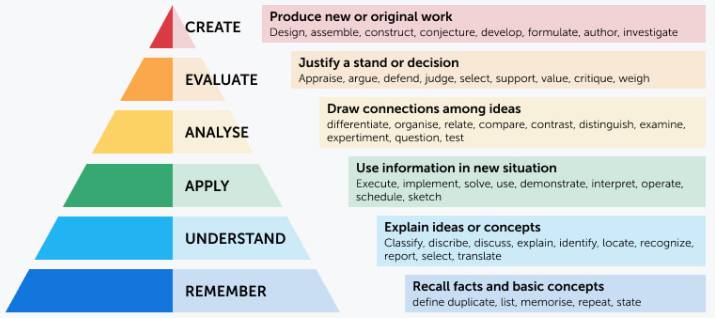 Text
Affective Domain (Feel): Bloom’s Taxonomy
Text
Psychomotor Domain (Do): Dave’s Taxonomy (1975)
Text
Possible Approach…(clustering approach)
MIMLO 1
MIMLO 2
CAS Component
CAS LO
CAS LO
MIMLO 3
CAS LO
CAS LO
CAS LO
CAS LO
CAS LO
CAS LO
CAS LO
CAS LO
CAS LO
CAS LO
MIMLO 4
MIMLO 5
CAS LO
CAS LO
CAS LO
Redundant?
Out-of-date?
Inappropriate?
Content or assessment info?
New
Possible Approach…(blue sky approach)
Key knowledge, skill or competence
Topic
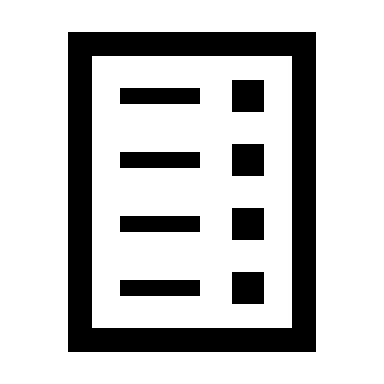 MIMLO
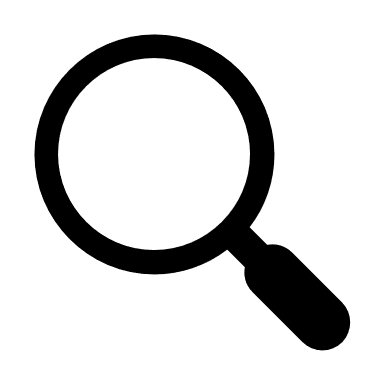 Text
Key knowledge, skill or competence
Topic
MIMLO
MIMLO
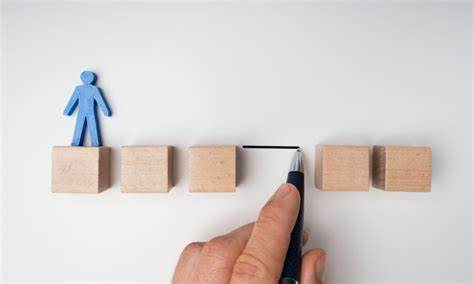 Purpose of the Award
MIMLO
Key knowledge, skill or competence
MIMLO
Topic
Working through an example…
Word Processing 5N1358
Text
Credit Value: 15
Purpose: The purpose of this award is to equip the learner with the knowledge, skill and competence to use a word processing application to produce documents in a variety of contexts to a mailable or publishable standard whilst working autonomously and under general direction
Create publishable documents
Modify existing documents
Manage files and their distribution
Learning Outcomes
Word Processing 5N1358
NFQ Grid of Level Indicators: Level 5
Broad range of knowledge
Some theoretical concepts and abstract thinking, with significant depth in some areas. Some underpinning theory
Demonstrate a broad range of specialised skills and tools 
Evaluate and use information to plan and develop investigative strategies and to determine solutions to varied unfamiliar problems 
Act in a range of varied and specific contexts, taking responsibility for the nature and quality of outputs; identify and apply skill and knowledge to a wide variety of contexts 
Exercise some initiative and independence in carrying out defined activities; join and function within multiple, complex and heterogeneous groups 
Learn to take responsibility for own learning within a managed environment 
Assume full responsibility for consistency of self- understanding and behaviour
NFQ Grid of Level Indicators: Level 5
Broad range of knowledge
Some theoretical concepts and abstract thinking, with significant depth in some areas. Some underpinning theory
Demonstrate a broad range of specialised skills and tools 
Evaluate and use information to plan and develop investigative strategies and to determine solutions to varied unfamiliar problems 
Act in a range of varied and specific contexts, taking responsibility for the nature and quality of outputs; identify and apply skill and knowledge to a wide variety of contexts 
Exercise some initiative and independence in carrying out defined activities; join and function within multiple, complex and heterogeneous groups 
Learn to take responsibility for own learning within a managed environment 
Assume full responsibility for consistency of self- understanding and behaviour
Create a broad range of publishable and specific documents using up–to-date software, tools and skills
Create publishable documents
Text
Modify a broad range of documents using up-to-date software to demonstrate a specialised knowledge and use of word processing features, functions and tools
Modify existing documents
Apply word processing file management and distribution features using appropriate software, skills and tools
Manage files and their distribution
Mapping MIMLOs to the (13) award learning outcomes
Text
No obvious mapping for LO1 or LO13
Filling the gaps in MIMLOs
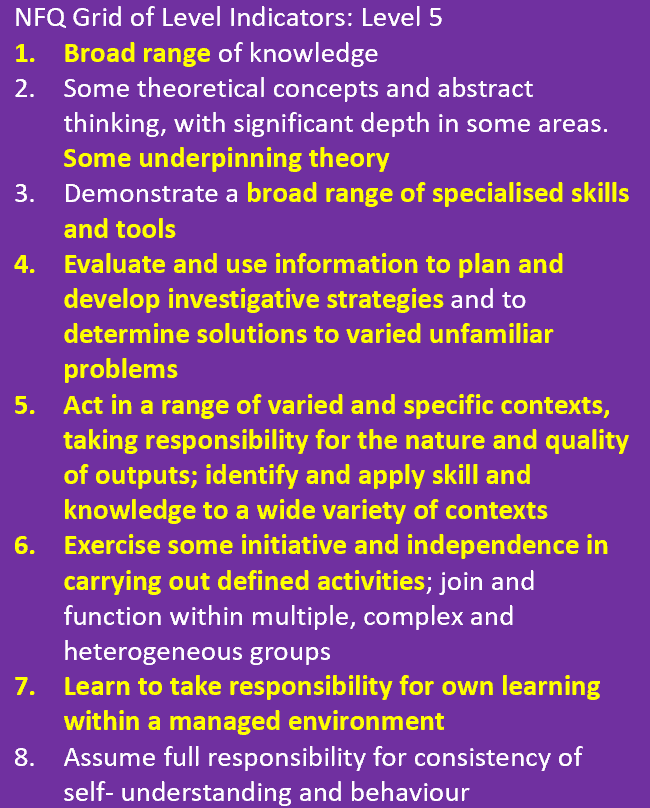 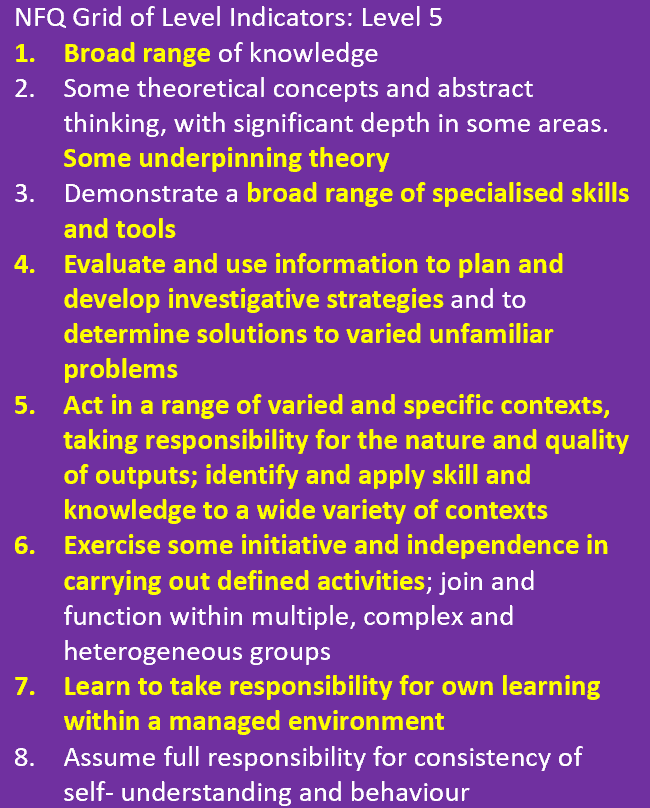 Final Draft MIMLOs
MIMLO 2
Create a broad range of publishable and specific documents using up–to-date software, tools and skills
MIMLO 3
Modify a broad range of documents using up-to-date software to demonstrate a specialised knowledge and use of word processing features, functions and tools
MIMLO 1Describe a broad range of common uses and features of a word processing application
MIMLO 5Utilise a word processing application for varied and unfamiliar scenarios while producing quality outputs
MIMLO 4
Apply word processing file management and distribution features using appropriate software, skills and tools
Text
Is the verb in the MIMLO consistent with the verbs in the mapped learning outcomes from the award specification
Text
Is the verb in the MIMLO consistent with the verbs in the mapped learning outcomes from the award specification
Text
Is the verb in the MIMLO consistent with the verbs in the mapped learning outcomes from the award specification
Text
Case Study : Developing MIMLOs
Writing MIMLOs – useful questions to consider
What should learners know and be able to do at the time of module completion?
What will learners have learned, that will still be there and have value, several years after the programme is taught?

What will learners have to do to demonstrate achievement of the MIMLO? Are the MIMLOs assessable?
Have I avoided vague and difficult/impossible to assess verbs in the MIMLOs?
MAPPING 
Are all learning outcomes from the award specification(s) mapped to at least one MIMLO?
What teaching, learning and assessment opportunities will/does the module provide for evidencing the MIMLOs?
Useful Resource: https://www.utica.edu/academic/Assessment/new/Blooms%20Taxonomy%20-%20Best.pdf
Useful points to consider:
Are the learning outcomes:
Active – they describe what students will do 
Attractive – students want to achieve them
Comprehensible – students know what they mean 
Appropriate – to the student’s current goals and career plans
Attainable – most students will mostly meet them, with due effort
Assessable – we can see if they have been achieved 
Visible – to relevant stakeholders, including learners
Adapted from Baume (2009)(Baume, D. (2009), Writing and using good learning outcomes. Available from: https://carpentries.github.io/instructor-training/files/papers/baume-learning-outcomes-2009.pdf)
Useful points to consider:
Providers will use the award specifications as a guideline when developing MIMLOs

MIMLOs must be consistent with the purpose and learning outcomes of the CAS component

The assessment information in the component specifications are also guidelines - justification for choice of assessment technique and weighting must be provided in the programme

Every MIMLO must be mapped to at least one teaching, learning and assessment opportunity in the module
Workshop, in your buddy groups…
Decide which approach to use for the development of the MIMLOs

Start the process of either
clustering existing LOs from the CAS specification into themes or topics or
identifying the minimum key knowledge, skills and competence topics a learner should have at the end

Start the mapping process, bearing in mind that the verb in the MIMLO should be representative of and consistent with the verbs in the LOs mapped to that MIMLO. 

Is each MIMLO assessible? Think, how can I access that?
Essential reading if developing learning outcomes
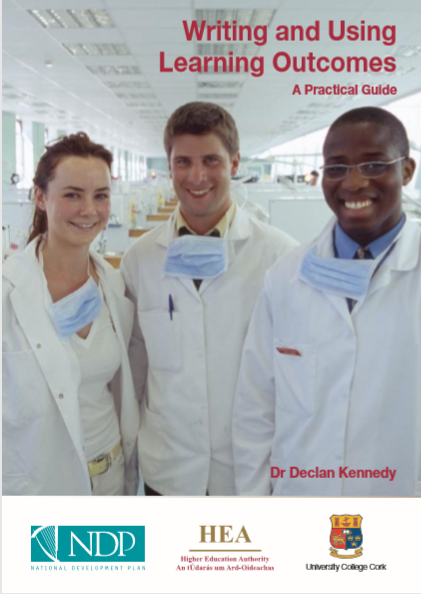 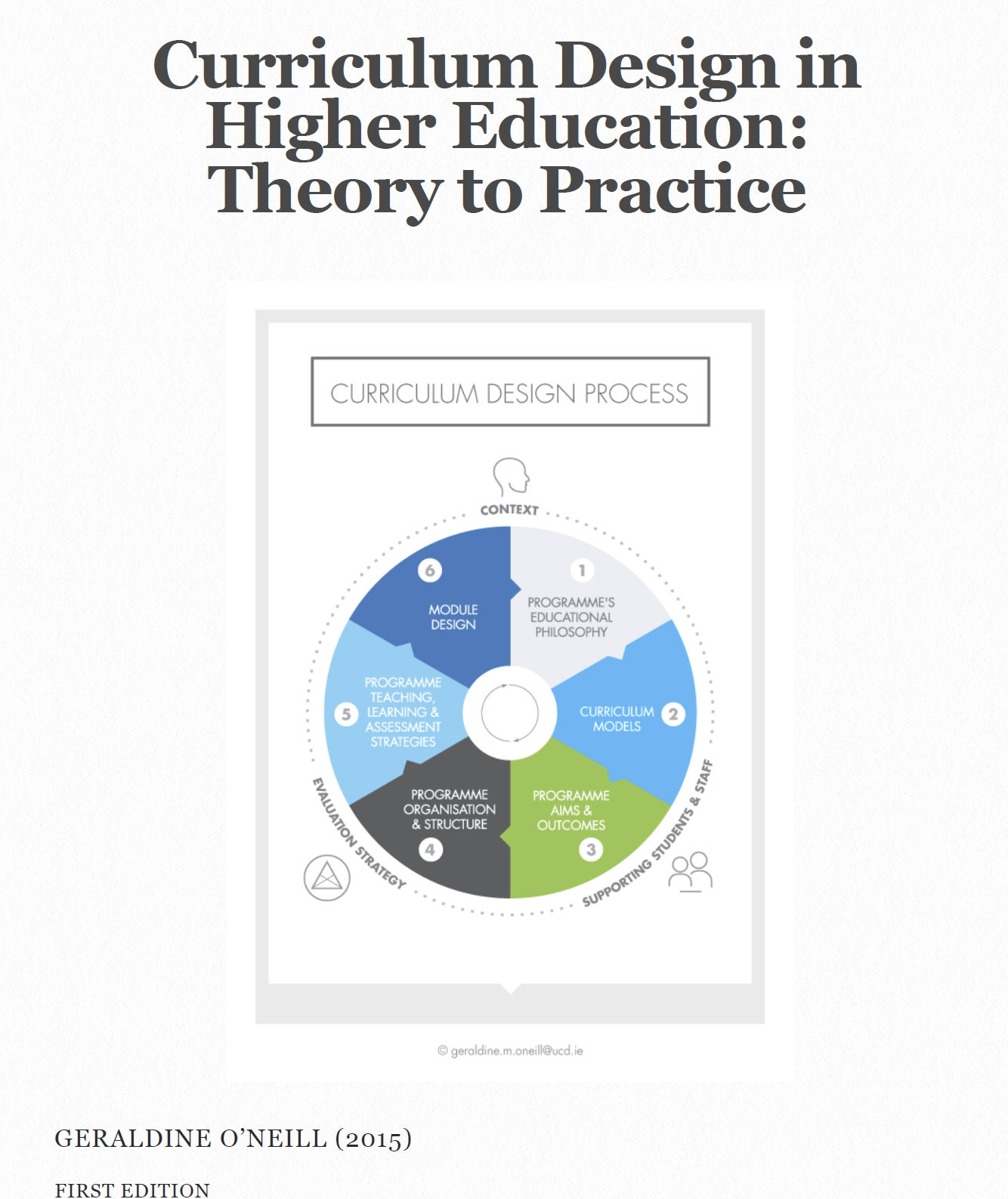 Useful ResourcesAn Introduction to Module DesignWriting Assessment Criteria and Performance Indicators: A Handbook
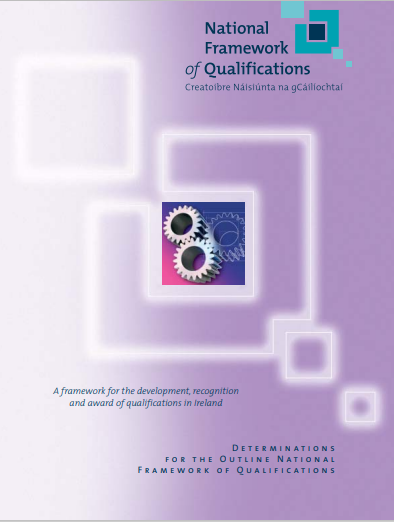 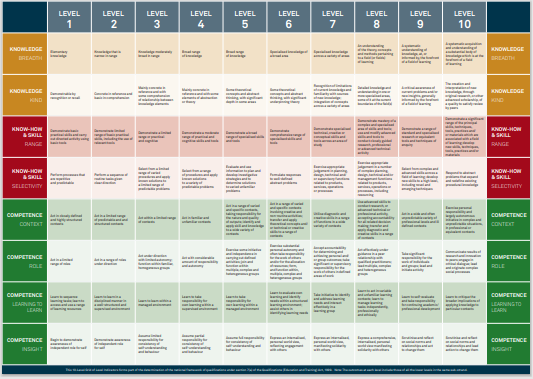 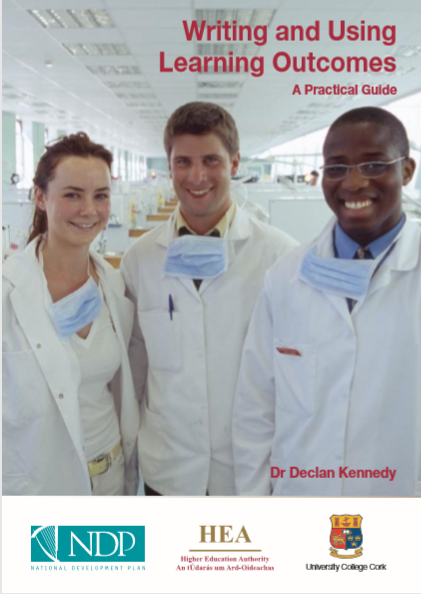 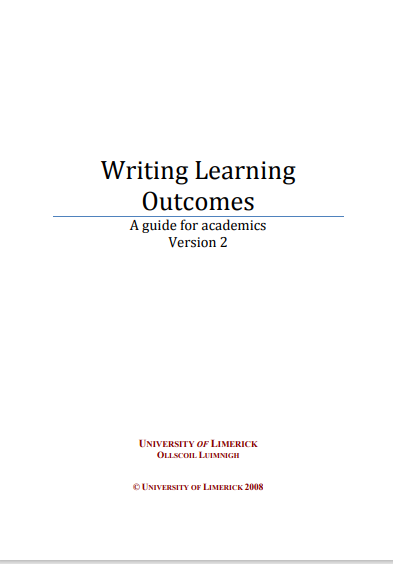 [Speaker Notes: Here are some useful resources, these are available on moodle as part of the course resources and they are also hyperlinked.]
Text
Module Summative Assessment
Some General Considerations
Universal Design for Learning (UDL)
Criterion-referenced Assessment
Principle of Constructive Alignment
Criterion-referenced Assessment
Summative assessment for QQI awards is criterion-referenced
Learners are assessed and the assessment judgment is made based on whether the learner has reached the required national standards of knowledge, skill and competence for the award.
QQI Quality Assuring Assessment Guidelines for Providers, V2 revised 2018, pg. 5

Criterion-referenced assessments measure performance against a fixed set of criteria or learning standards. (They don’t compare the relative performance of learners)
The assessments apply the same learning standards to all learners
Supporting the Principles of UDL… when designing the teaching, learning and assessment strategies
Find new ways to motivate  and engage learners 
Present information in a variety of ways
Tap into learners’ interests
Offer appropriate challenges
Allow learners to share new knowledge back in a variety of ways, 
For example, for summative assessment:
See learners as partners in the assessment process 
Provide choice – e.g. format of evidence
Consider inclusive and flexible options
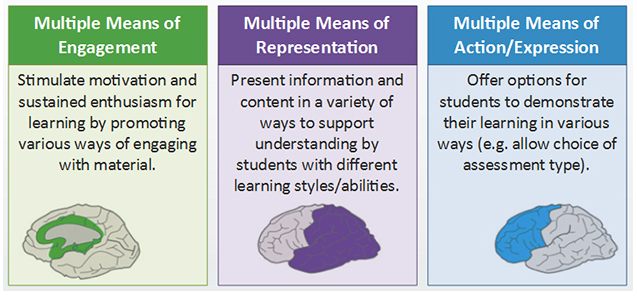 Text
https://www.ahead.ie/udl-framework
Principle of Constructive Alignment (John Biggs, 2003)
Start with the outcomes we intend learners to learn (MIMLOs), and align teaching/learning activities and assessment to those outcomes 
Provides coherence between assessment, teaching strategies and intended learning outcomes 
Summative assessment is about how well learners achieve the intended learning outcomes.
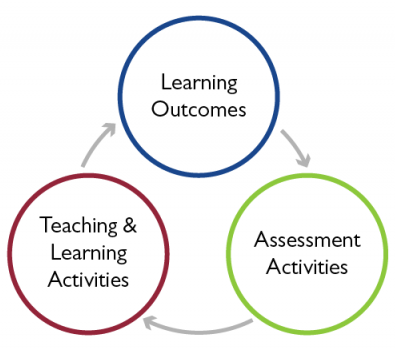 Text
A model 
of 
aligned curriculum
http://www.ucdoer.ie/index.php/Using_Biggs'_Model_of_Constructive_Alignment_in_Curriculum_Design/Introduction
Selecting Assessment Techniques
Some considerations
What assessment technique/s? How many?
What weightings?
Reflective of the requirements of the MIMLOs
What is the rationale for the choice/s
Is it fair?
Will it consider all learners’ needs and characteristics?
Text
Appropriate for the NFQ level
Is it valid?
Will it measure what it is supposed to measure?
Is it authentic?
Will it provide for relevant, meaningful, task-based activities, related to the real world?
Will the selection allow learners demonstrate achievement of ALL MIMLOs?
Selecting Assessment Techniques for Modules
QQI guidelines, 2024:
Set out the technique/s you have chosen “in specific terms” and “provide a very brief rationale for this (50 words or less)”
Some examples:
Learner record / Reflective Diary
Research Project
Assignment – Case Study
Assignment - Business Plan
Assignment – Blog / Vlog
Multiple Choice Examination
Presentation using appropriate software
Portfolio of work

More flexibility now – so choose any assessment technique/s if determined to be the optimum way to assess.
Technique/s used to date in FET programmes: Assignment; Collection of Work; Examination – Theory, Practical, etc.; Learner Record; Project; Skills Demonstration
Text
Assessment Techniques from QQI CAS Minor Award Word Processing 5N1358 
- Assignment 20%
- Examination - Practical 80%
Assessment Technique for Module: 
Collection of Work 100%
Sample
Text
Assessment Guidelines for Assessors Some Considerations
What must be incorporated for each technique and sub-task/s, if appropriate (linked to MIMLOs)
Context/s 
Where the assessment will take place – location/what situation/what equipment or facilities?
Time 
Duration assigned to learners to complete the individual assessment task/s
Scheduling of the assessment
Text
Whether the assessment can be carried out by a group or has it to be individual. 
NB Individuals undertaking group-based assessment tasks are assessed as individuals – criterion-referenced assessment
Any other relevant information – resources, materials, permissions required for the assessment
Format and presentation of the learner work (e.g. written, oral, video, practical, performance-based, presentation-based, etc. Is there a guide word count, etc.)
Consider UDL principles – providing choice, inclusive and flexible options, etc.
Extent and range of evidence required
Workshop, in your buddy groups …
Select appropriate assessment technique/s for your module 

Map the draft module learning outcomes to the selected assessment technique/s 

Tease out some initial guidelines for assessors to assist with the development of briefs/exams.
Assessment Criteria
Assessment criteria are the basis by which a learner’s performance in an assessment technique/task will be judged.
An assessment criterion is a characteristic by which the quality of the assessment task will be judged
Generally between 3 and 5 criteria per assessment technique/task

Start by thinking about 
What aspects of the learner evidence will make it successful
What learners need to know and be able to do to pass the assessment
Example:
Key aspects for judging a learner's reflective journal might be: 
Described experiences
Analysed experiences
Identified what learning occurred
Identified or took future action/s
Devising Assessment Criteria
Use a consistent (past) tense across all modules, for example,
Clearly identified … OR clear identification of …
Critically evaluated… OR critical evaluation of…
Drew appropriate conclusions on … OR appropriate conclusions drawn on
Weightings/marks should be assigned for all elements of what the learner is meant to know, be able to do and understand (linked to MIMLOs)
Consider the relative importance of the criteria and decide how to weight them
Consider the importance of the concepts, the significance of the MIMLO/s to the module and the learner’s workload. 
Include an indication of total marks allocated and how they subdivide along broad categories of the assessment criteria, e.g.: 
Total of 100 marks: 50 for … , 20 for … , 20 for …. , 10 for …
Example of Assessment Criteria for: Reflective Journal (50%)
Mapped MIMLO: Engage in critical reflection to support the development of professional practice







How might the criteria be weighted? Possibly as follows:
For the required number of personal activities/experiences
Provided detailed descriptions of activities/experiences
Analysed the experiences to include reactions, personal context, impact/implications
Clearly identified key lessons learnt
Recommended potential future actions/changes
Text
Assessment criteria should:
Provide guidance for assessors when designing their assessment instruments and developing marking schemes
Describe only what is essential, to demonstrate that the learner has achieved the learning outcome/s
Avoid including procedures and methods in the criteria, unless they are reflective of the learning outcome/s.
Reflect the specifics in the assessment guidelines per assessment technique
Describe the context for the actions/activities, where appropriate (e.g., prepared a business plan for a specific client)
Be as clear, specific and precise as possible
Help learners
recognize what is important and valued in the module curriculum. 
focus their efforts on key learning outcomes
evaluate their own performance through self-assessment and reflection.
Text
Workshop, in your buddy groups …
For at least one of the selected assessment techniques draft assessment criteria

N.B. Refer to the aligned MIMLOs and the draft assessment guidelines
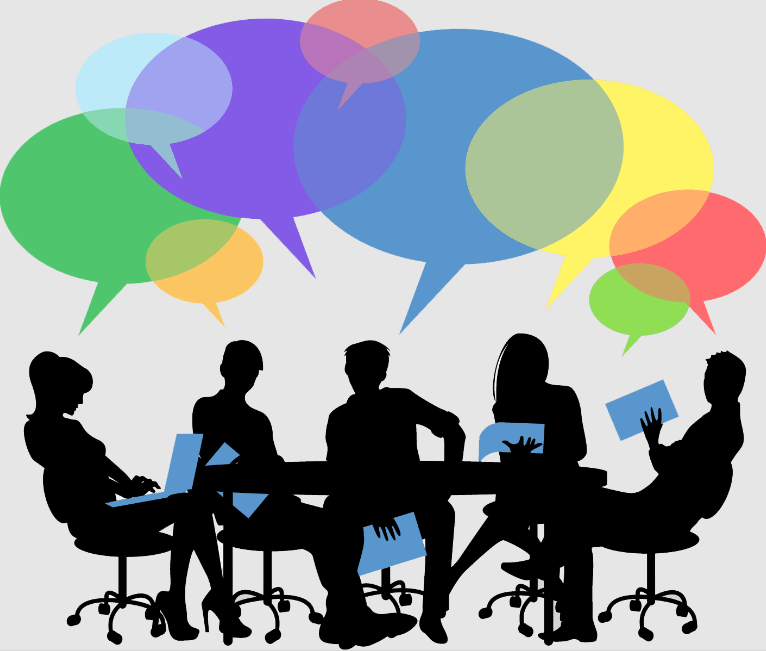 Using rubrics to support assessment judgements
Sample Template for an Assessment Rubric
Questions?
FOLLOW UP EMAIL/ CONTACT INFORMATION